Images and Filters
CSEP 576
Ali Farhadi
Many slides from Steve Seitz and Larry Zitnick
What is an image?
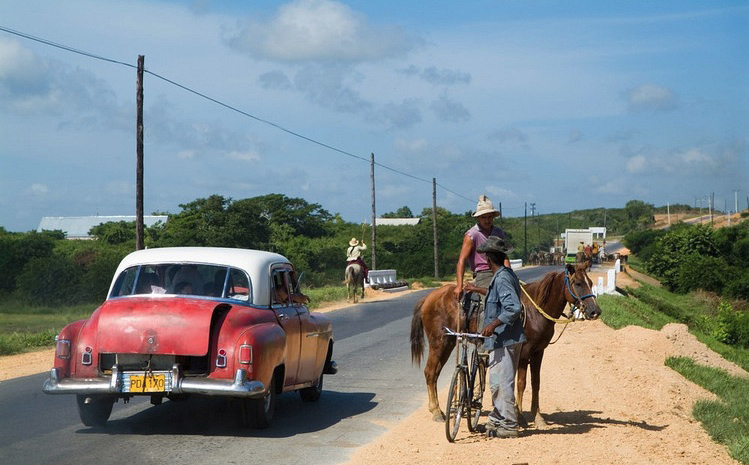 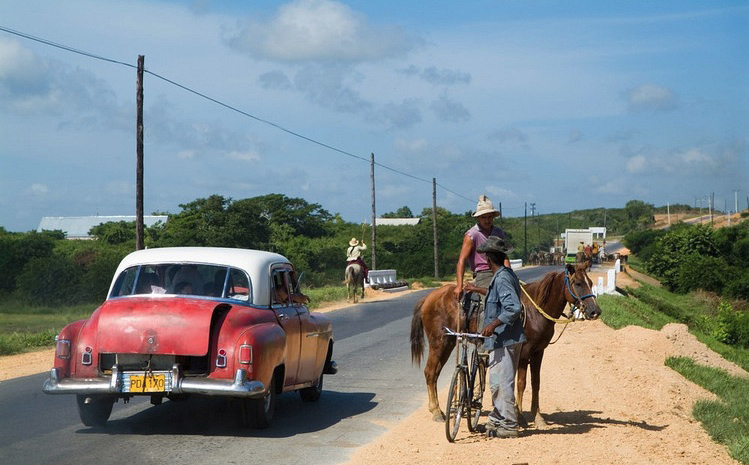 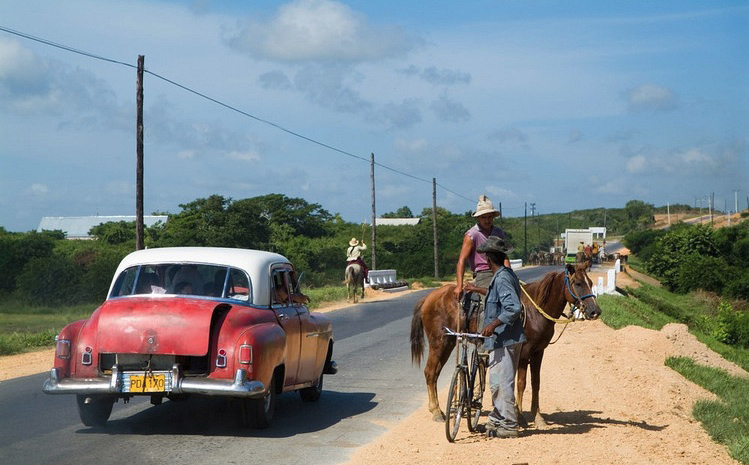 Image Operations
(functions of functions)
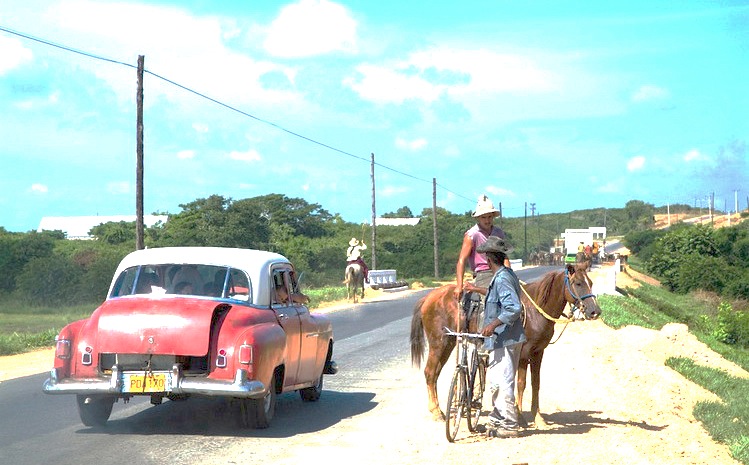 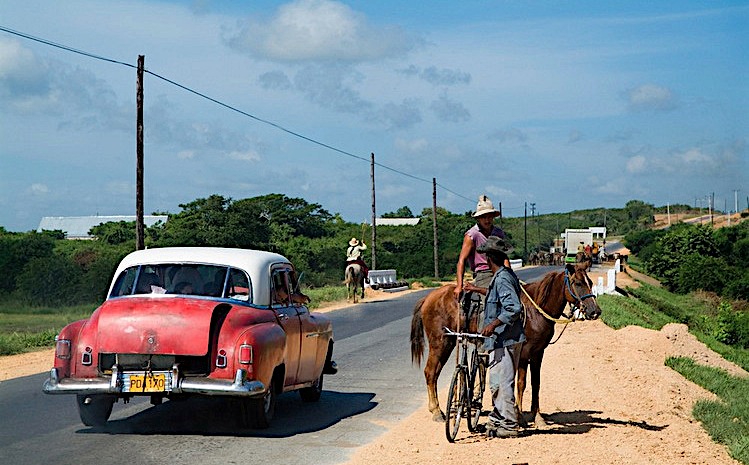 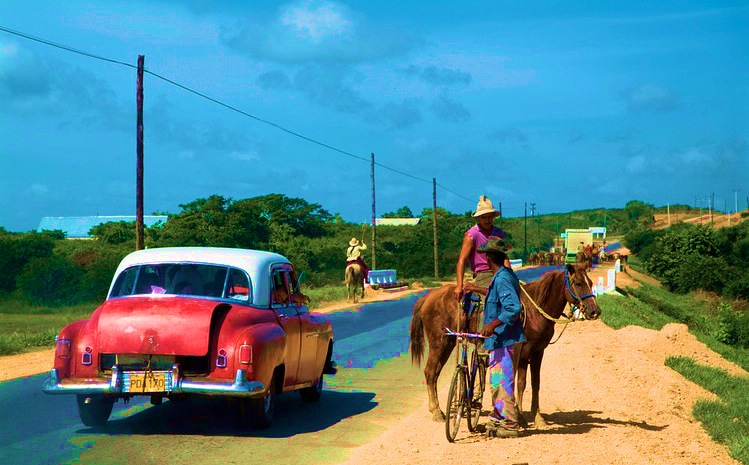 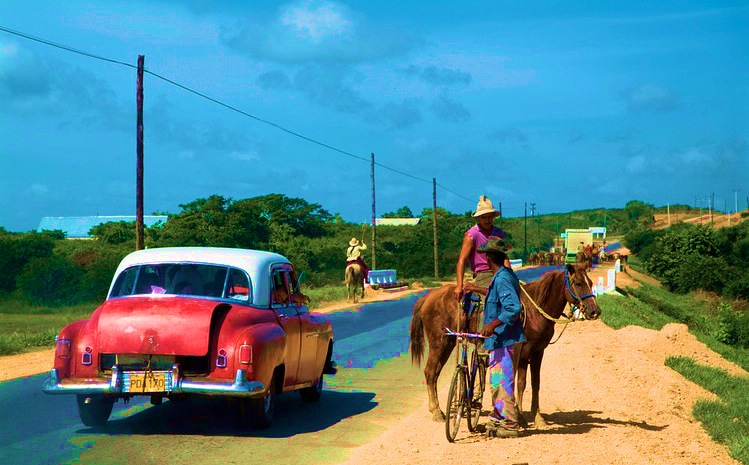 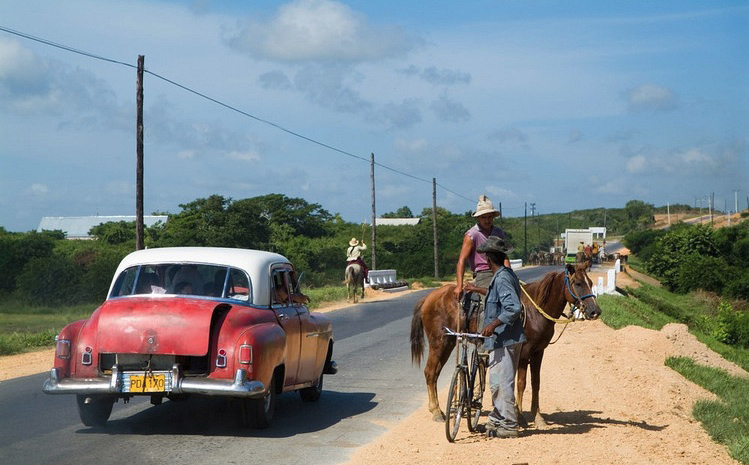 F(					) =
Image Operations
(functions of functions)
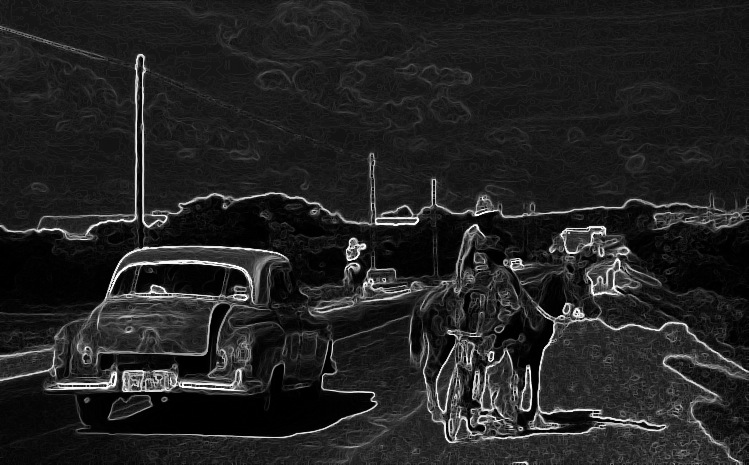 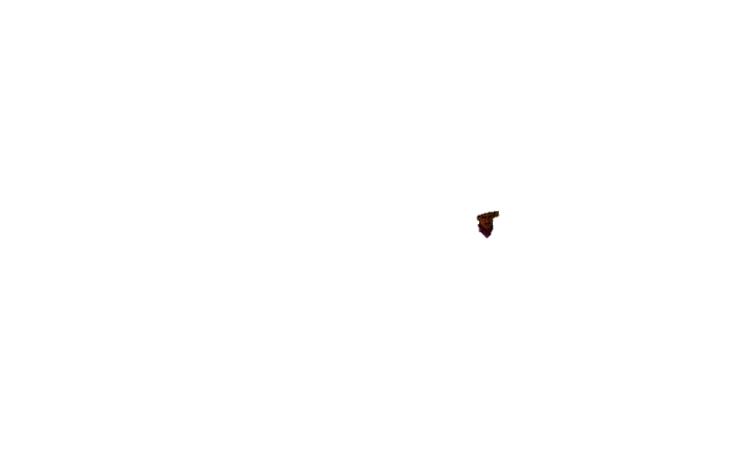 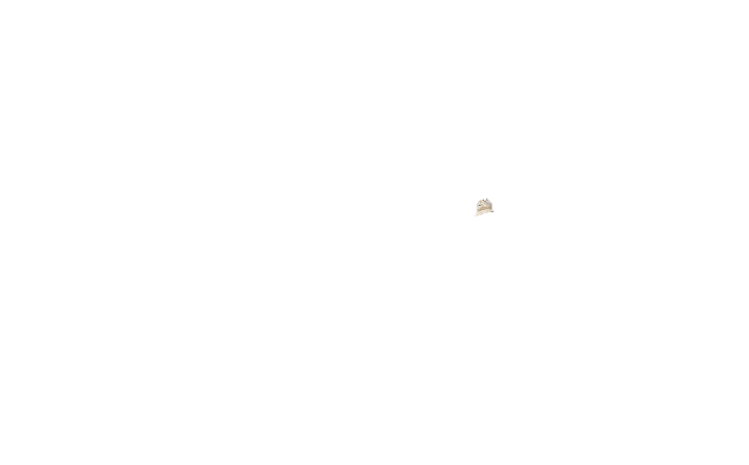 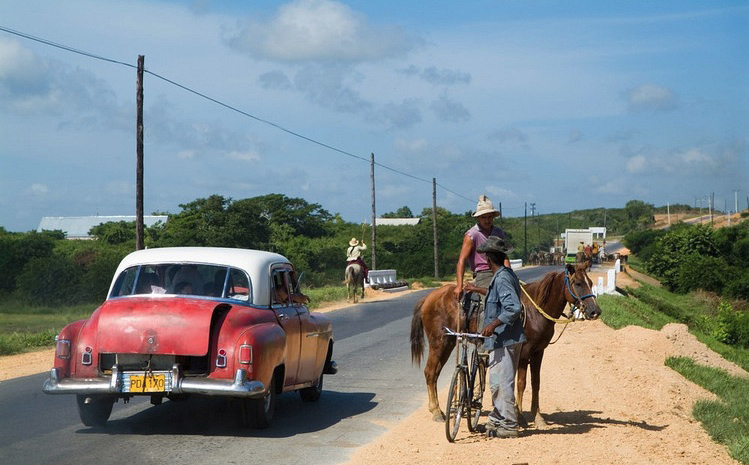 F(					) =
Image Operations
(functions of functions)
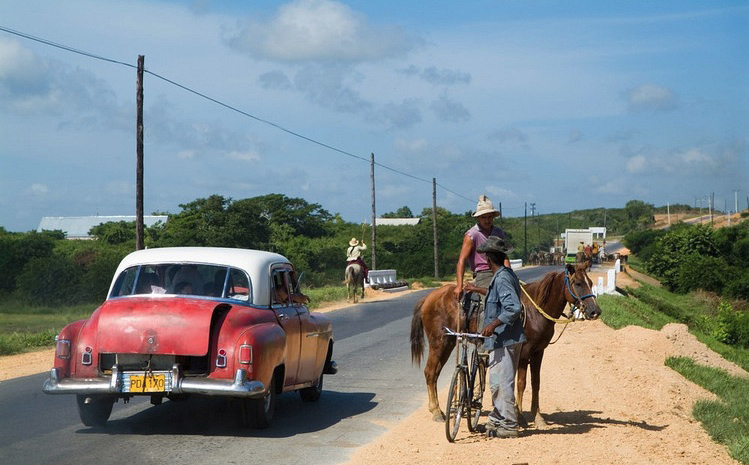 F(					) =
Image Operations
(functions of functions)
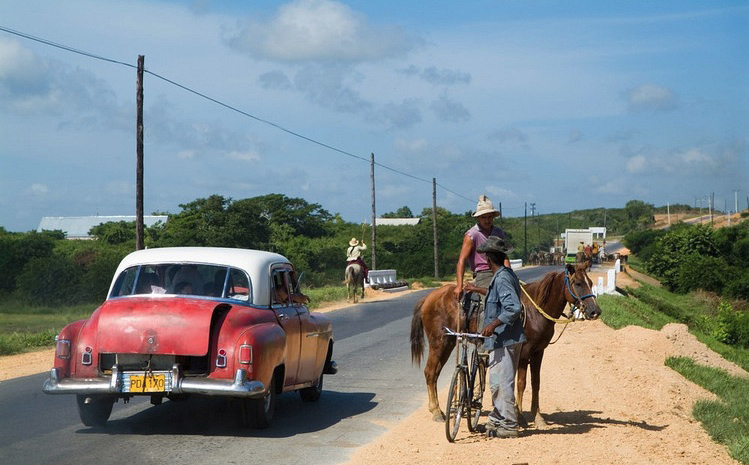 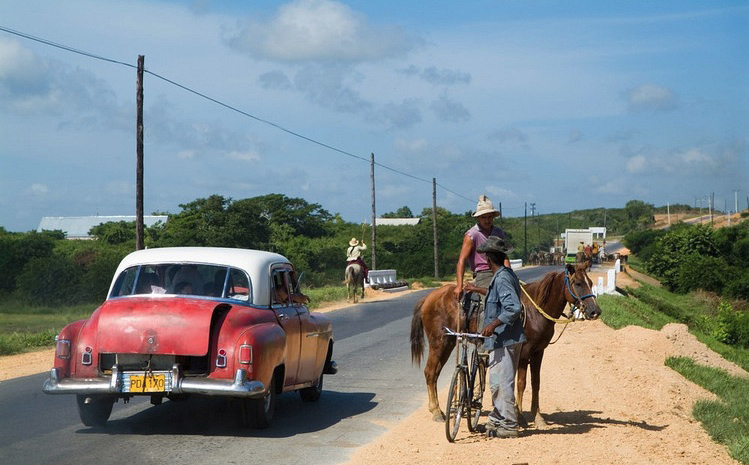 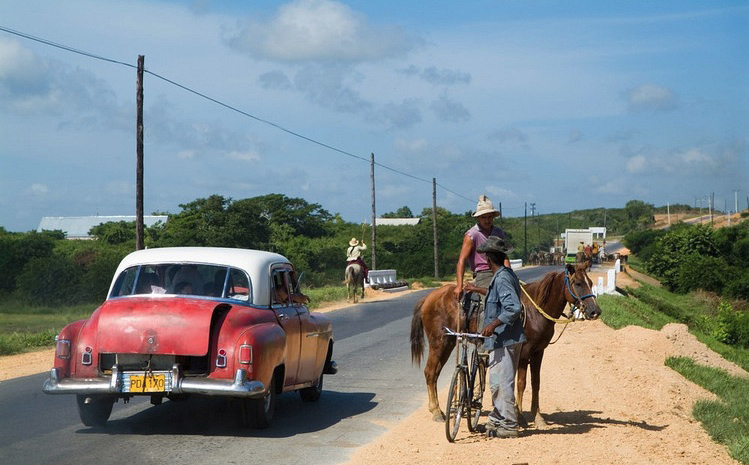 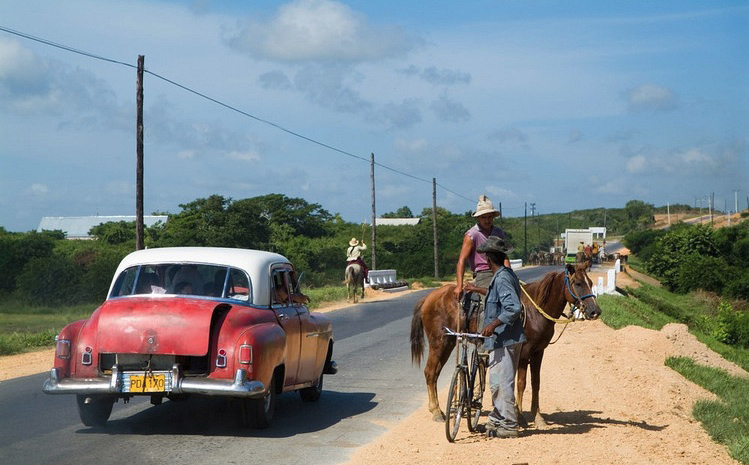 F(					, 					) =
0.23
Local image functions
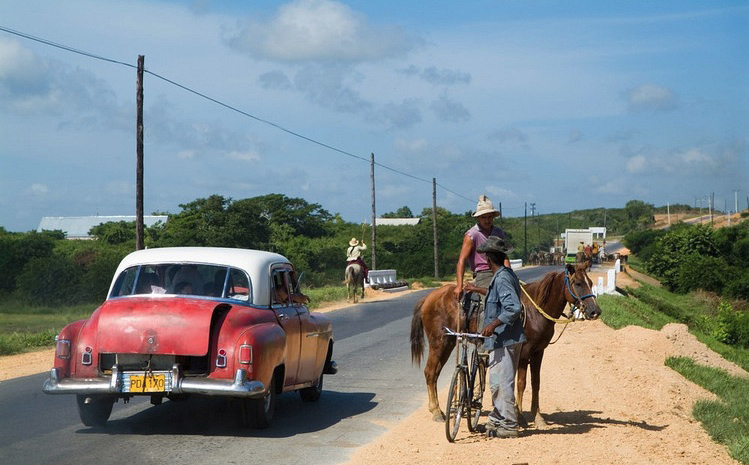 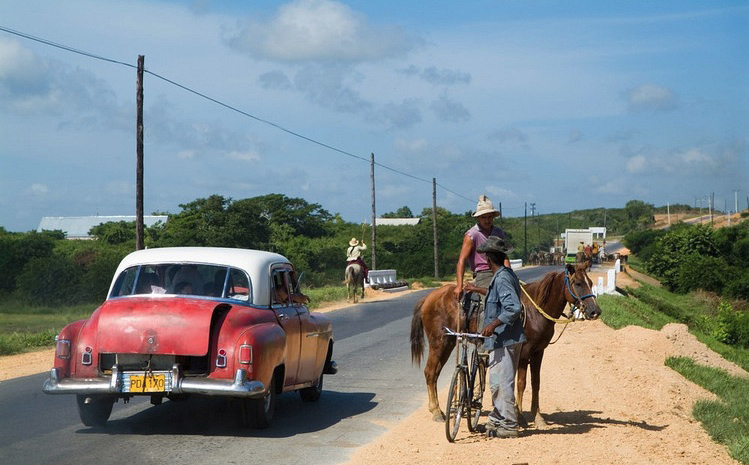 F(					) =
Image filtering
1
1
1
1
1
1
1
1
1
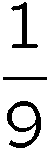 Credit: S. Seitz
Image filtering
1
1
1
1
1
1
1
1
1
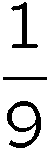 Credit: S. Seitz
[Speaker Notes: ones, divide by 9]
Image filtering
1
1
1
1
1
1
1
1
1
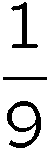 Credit: S. Seitz
[Speaker Notes: ones, divide by 9]
Image filtering
1
1
1
1
1
1
1
1
1
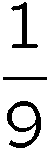 Credit: S. Seitz
Image filtering
1
1
1
1
1
1
1
1
1
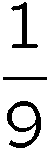 Credit: S. Seitz
Image filtering
1
1
1
1
1
1
1
1
1
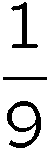 ?
Credit: S. Seitz
Image filtering
1
1
1
1
1
1
1
1
1
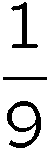 ?
Credit: S. Seitz
Image filtering
1
1
1
1
1
1
1
1
1
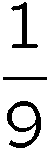 Credit: S. Seitz
Box Filter
1
1
1
1
1
1
1
1
1
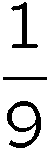 What does it do?
Replaces each pixel with an average of its neighborhood

Achieve smoothing effect (remove sharp features)
Slide credit: David Lowe (UBC)
Smoothing with box filter
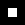 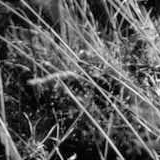 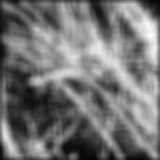 0
0
0
0
1
0
0
0
0
Practice with linear filters
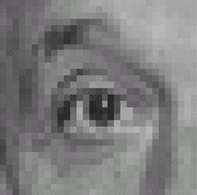 ?
Original
Source: D. Lowe
0
0
0
0
1
0
0
0
0
Practice with linear filters
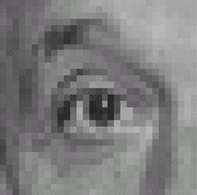 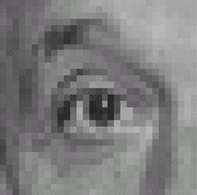 Original
Filtered 
(no change)
Source: D. Lowe
0
0
0
0
0
1
0
0
0
Practice with linear filters
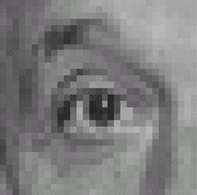 ?
Original
Source: D. Lowe
0
0
0
0
0
1
0
0
0
Practice with linear filters
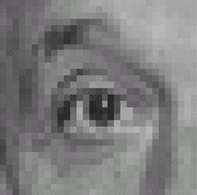 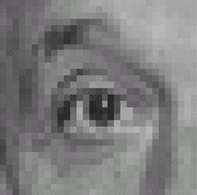 Original
Shifted left
By 1 pixel
Source: D. Lowe
1
0
1
0
1
0
1
0
1
2
1
0
1
0
1
0
1
0
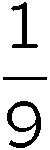 Practice with linear filters
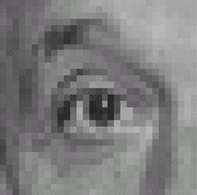 -
?
(Note that filter sums to 1)
Original
Source: D. Lowe
1
0
1
0
1
0
1
0
1
2
1
0
1
0
1
0
1
0
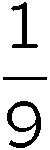 Practice with linear filters
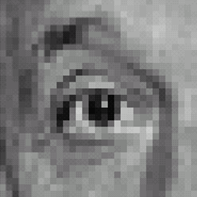 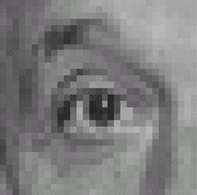 -
Original
Sharpening filter
 Accentuates differences with local average
Source: D. Lowe
Sharpening
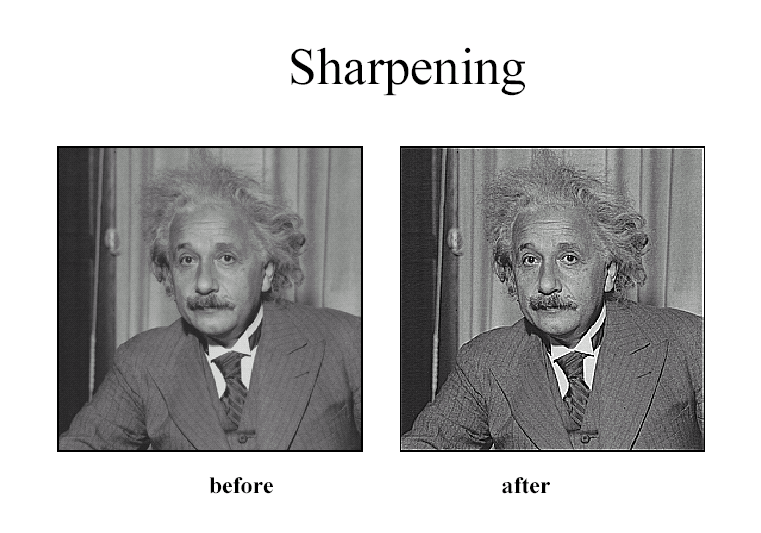 Source: D. Lowe
1
0
-1
2
0
-2
1
0
-1
Other filters
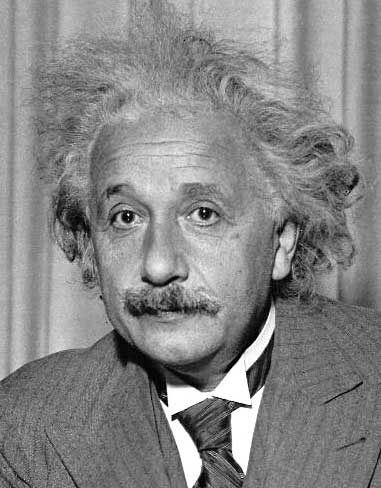 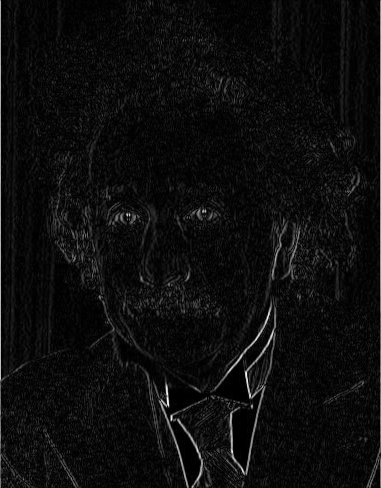 Sobel
Vertical Edge
(absolute value)
1
2
1
0
0
0
-1
-2
-1
Other filters
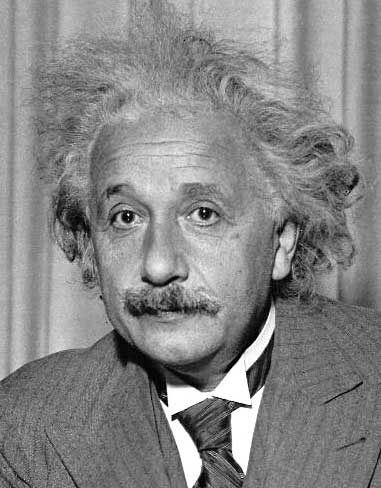 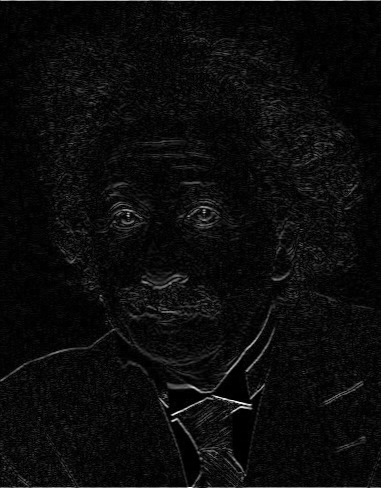 Sobel
Horizontal Edge
(absolute value)
0
0
0
1
0
0
-1
0
-1
-1
0
0
0
0
1
0
1
1
0
0
0
-1
0
0
Basic gradient filters
Horizontal Gradient
Vertical Gradient
or
or
Gaussian filter
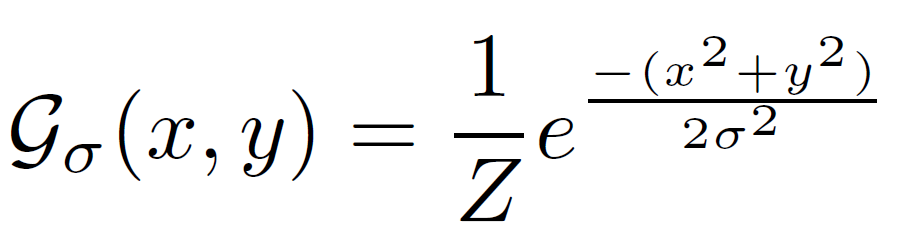 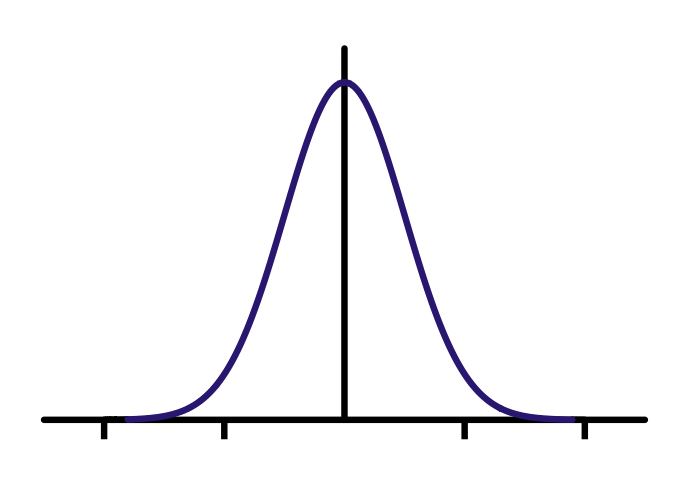 Compute empirically
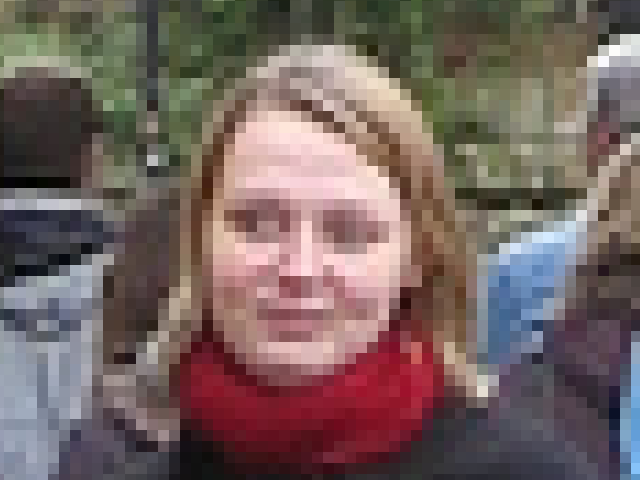 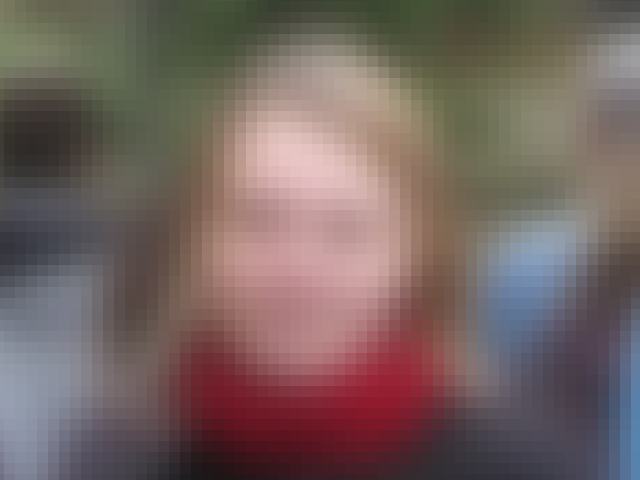 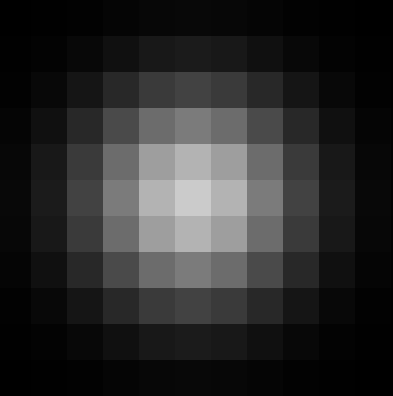 =
*
Filter h
Input image f
Output image g
Gaussian vs. mean filters
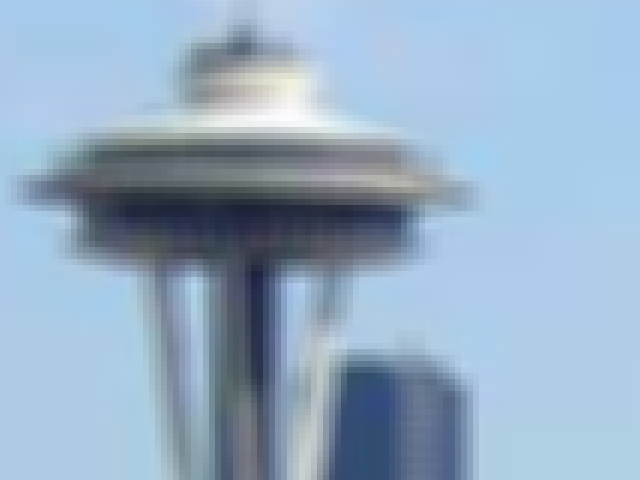 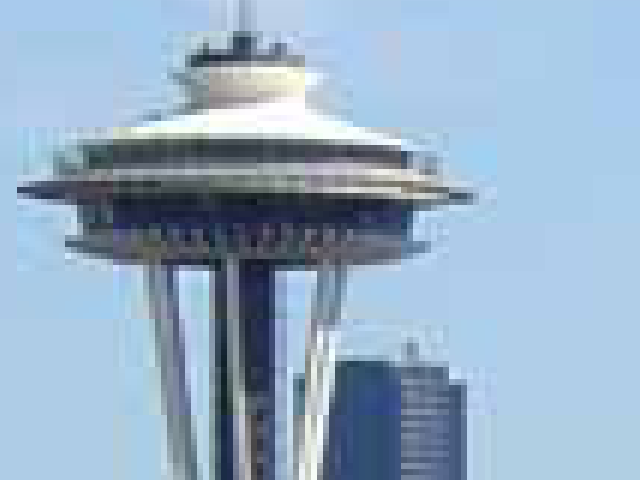 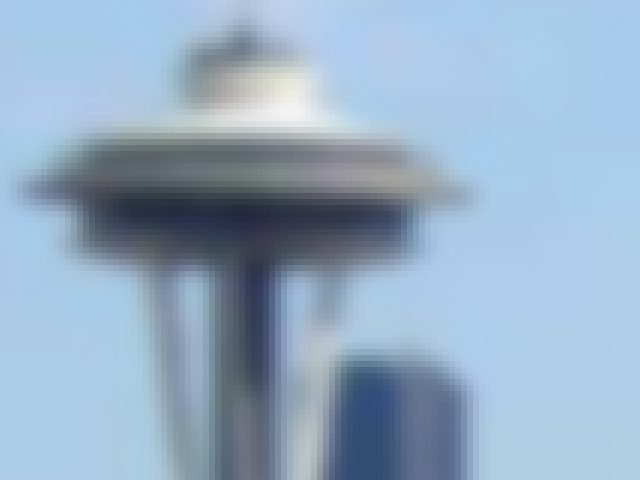 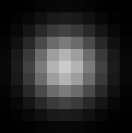 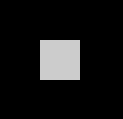 What does real blur look like?
Important filter: Gaussian
Spatially-weighted average
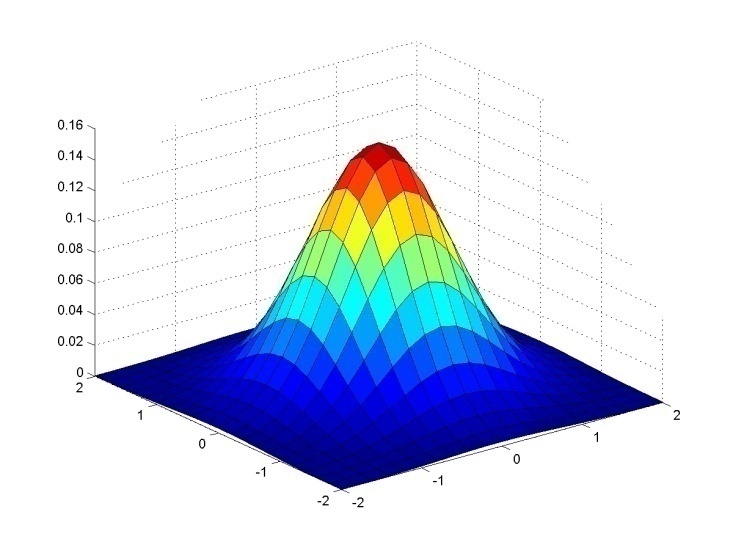 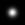 0.003   0.013   0.022   0.013   0.003
0.013   0.059   0.097   0.059   0.013
0.022   0.097   0.159   0.097   0.022
0.013   0.059   0.097   0.059   0.013
0.003   0.013   0.022   0.013   0.003
5 x 5,  = 1
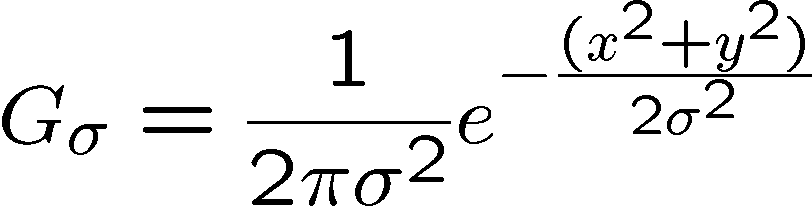 Slide credit: Christopher Rasmussen
Smoothing with Gaussian filter
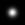 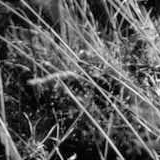 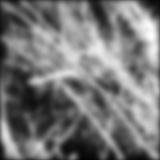 Smoothing with box filter
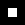 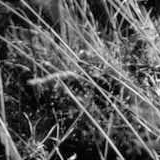 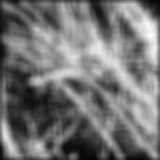 Gaussian filters
What parameters matter here?
Variance of Gaussian: determines extent of smoothing
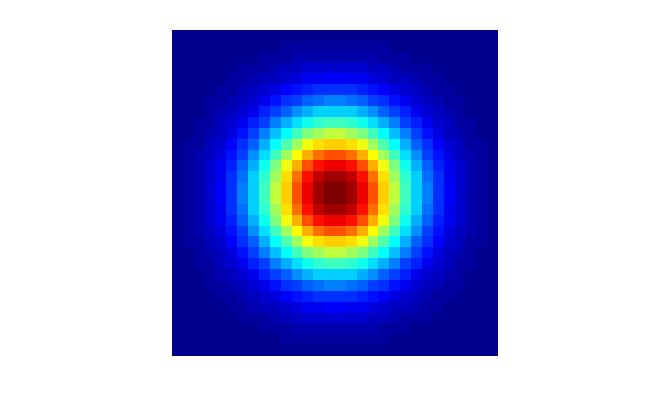 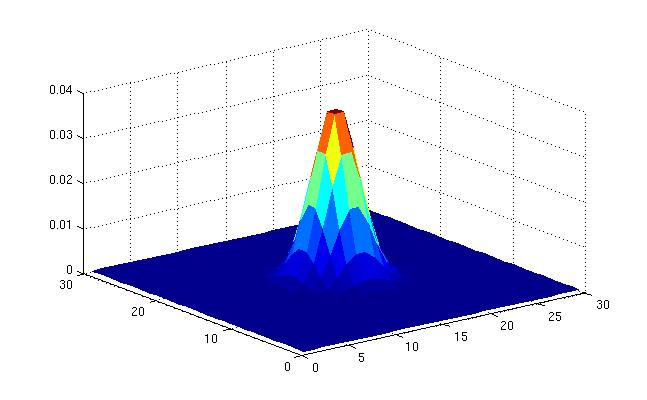 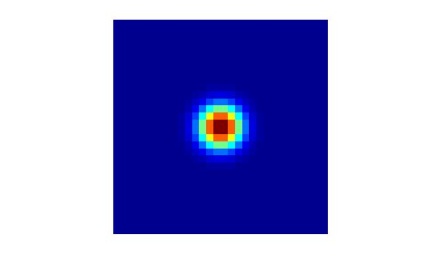 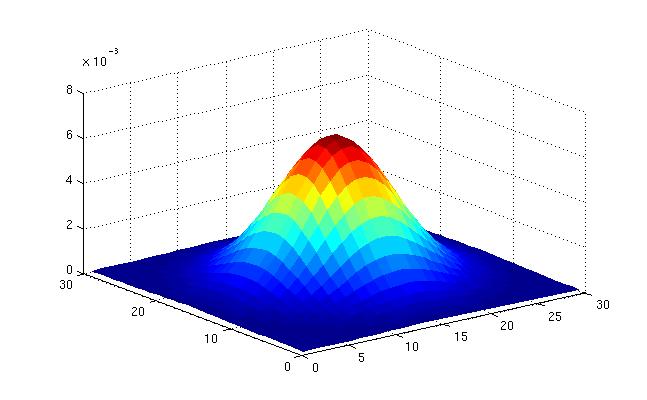 Source: K. Grauman
Smoothing with a Gaussian
Parameter σ is the “scale” / “width” / “spread” of the Gaussian kernel, and controls the amount of smoothing.
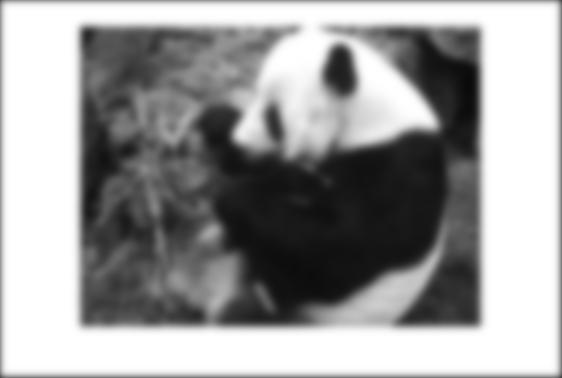 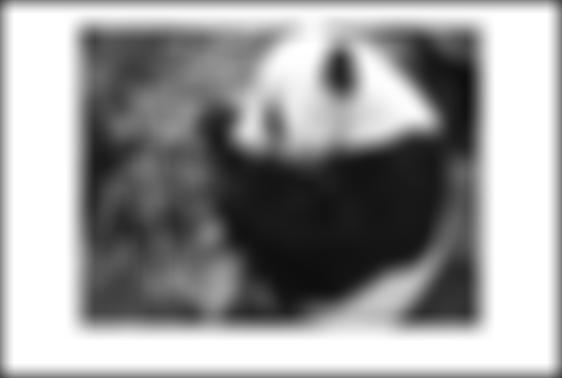 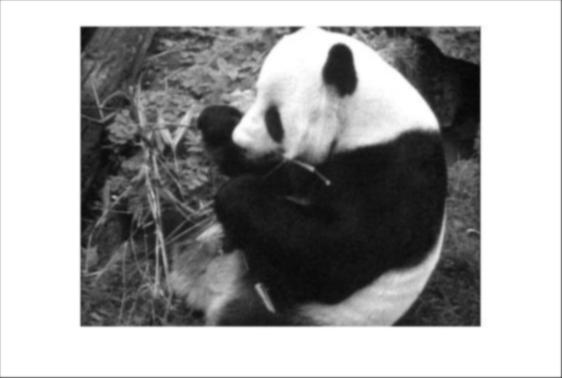 …
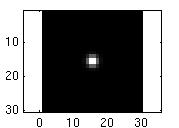 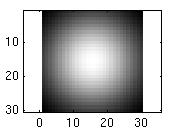 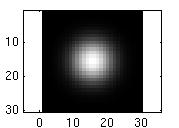 Source: K. Grauman
First and second derivatives
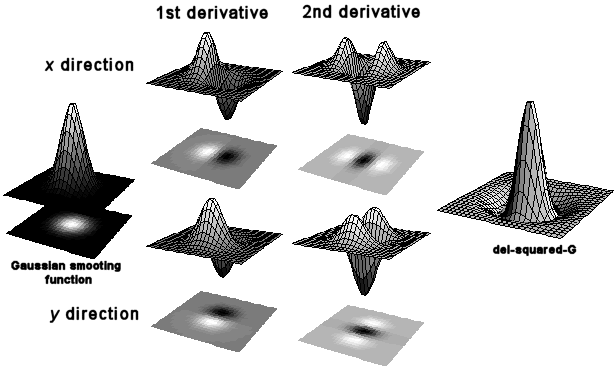 =
*
First and second derivatives
What are these good for?
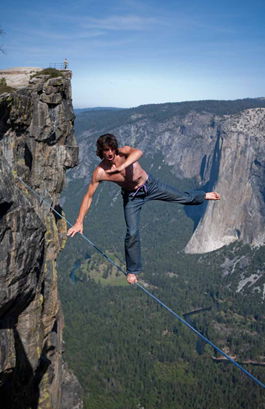 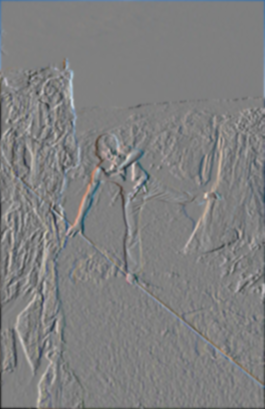 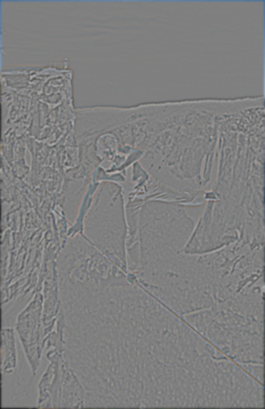 First Derivative x
Second Derivative x, y
Original
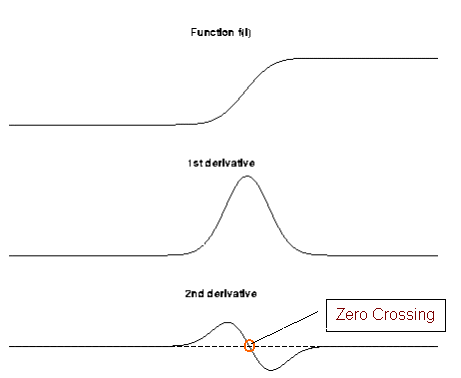 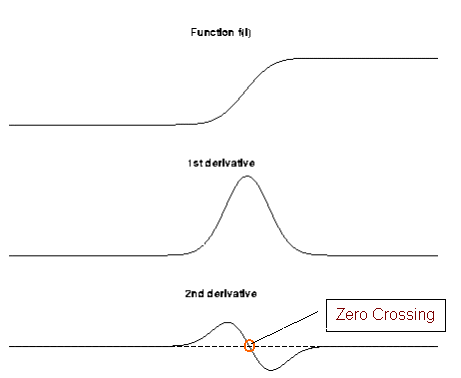 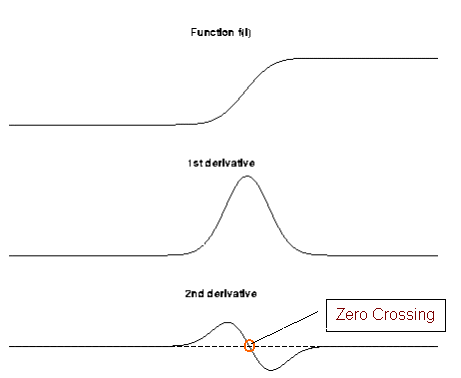 Subtracting filters
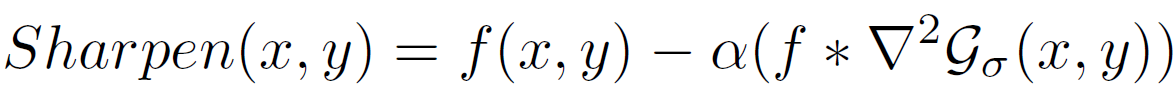 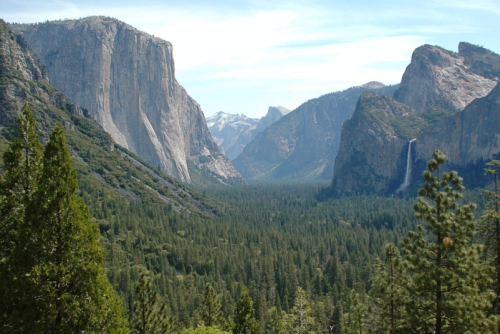 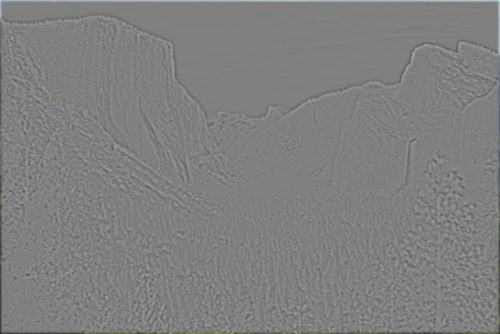 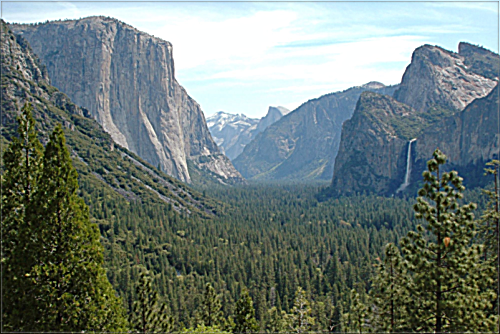 Original
Second Derivative
Sharpened
Combining filters
for some
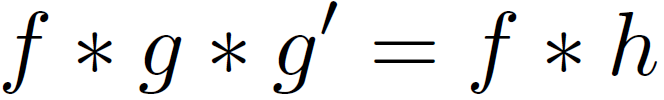 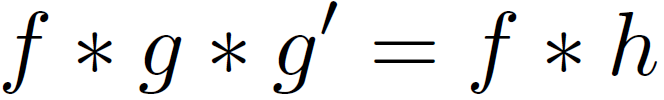 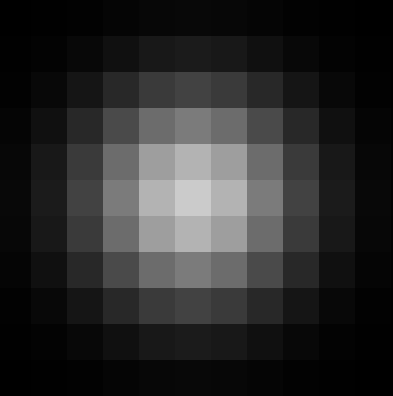 =
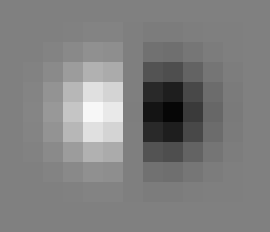 *
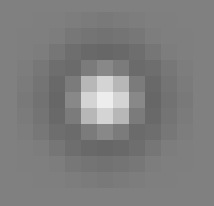 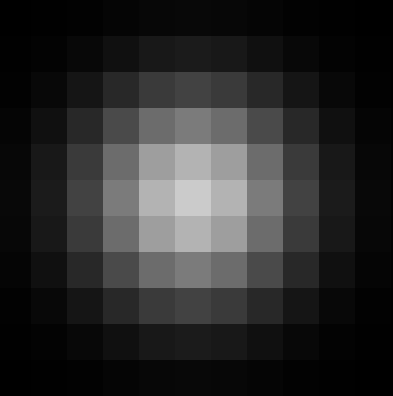 =
*
It’s also true:
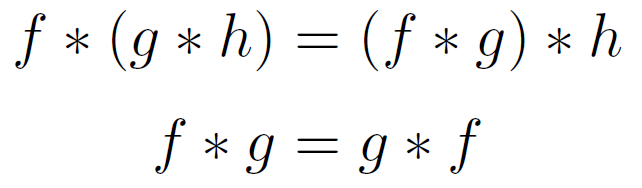 Combining Gaussian filters
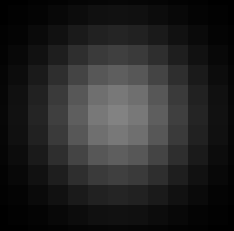 =
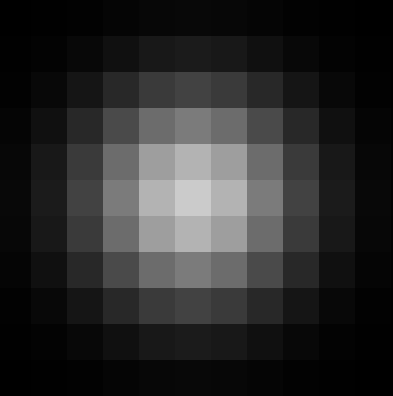 ?
*
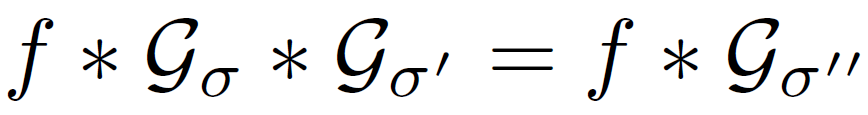 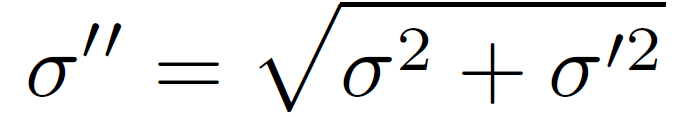 More blur than either individually (but less than                     )
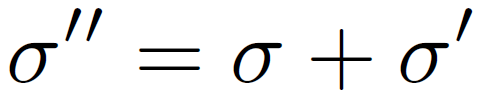 Separable filters
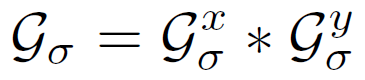 Compute Gaussian in horizontal direction, followed by the vertical direction.
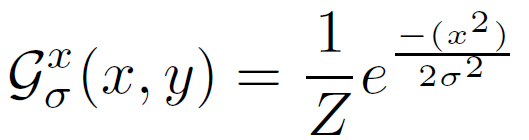 Much faster!
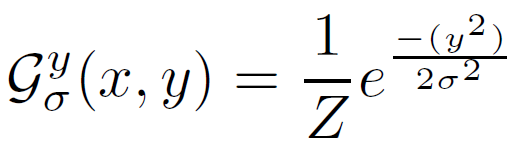 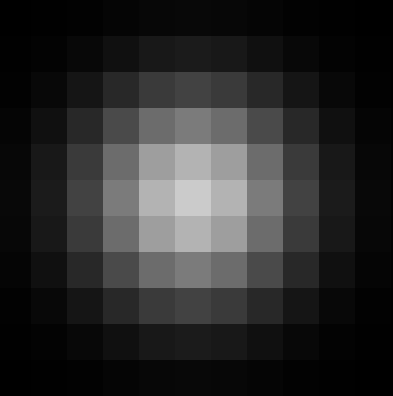 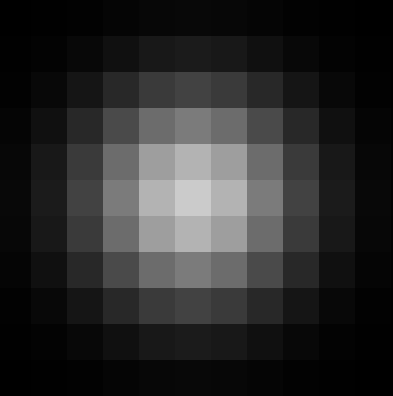 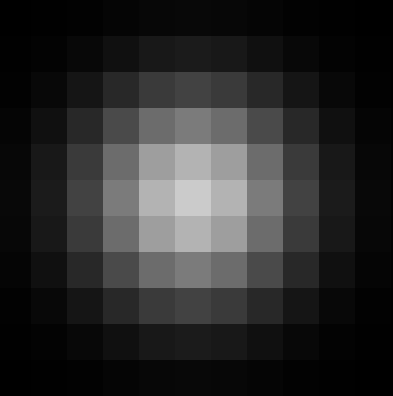 =
*
Not all filters are separable.  Freeman and Adelson, 1991
Sums of rectangular regions
How do we compute the sum of the pixels in the red box?
After some pre-computation, this can be done in constant time for any box.
This “trick” is commonly used for computing Haar wavelets (a fundemental building block of many object recognition approaches.)
Sums of rectangular regions
The trick is to compute an “integral image.”  Every pixel is the sum of its neighbors to the upper left.

Sequentially compute using:
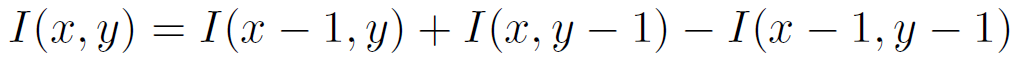 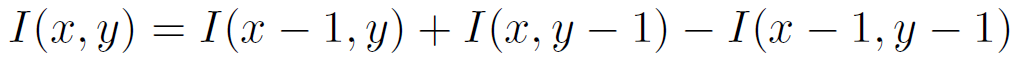 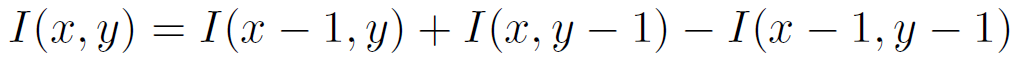 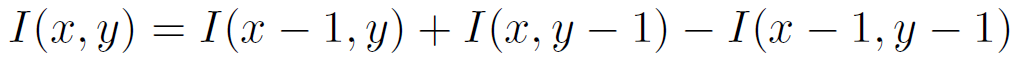 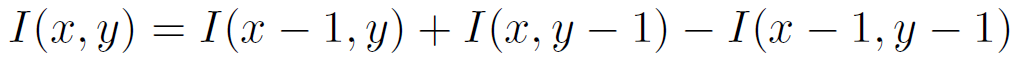 Sums of rectangular regions
Solution is found using:

A + D – B - C
Spatially varying filters
Some filters vary spatially.
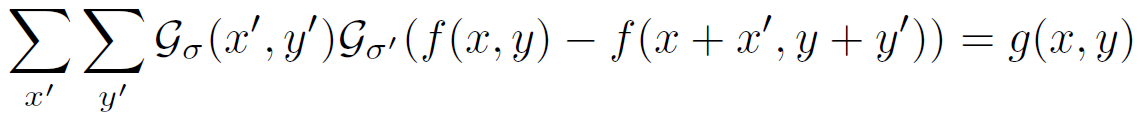 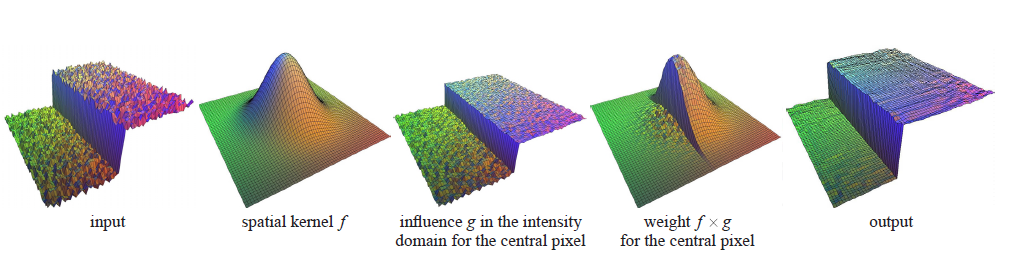 Durand, 02
Useful for deblurring.
Constant blur
*
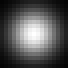 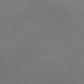 output
input
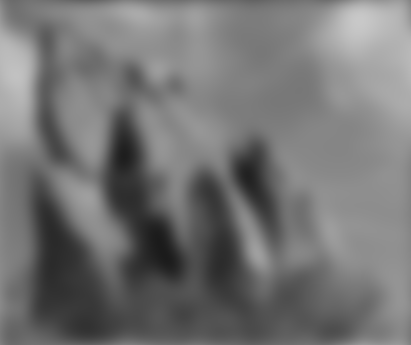 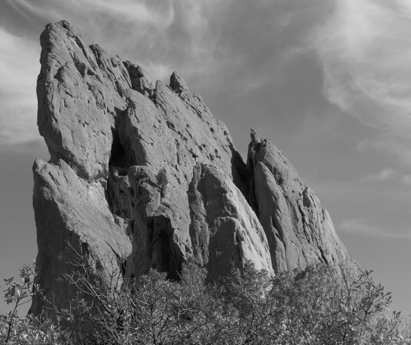 *
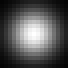 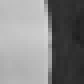 *
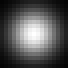 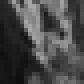 Same Gaussian kernel everywhere.
Slides courtesy of Sylvian Paris
Bilateral filter
Maintains edges when blurring!
*
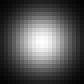 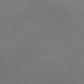 output
input
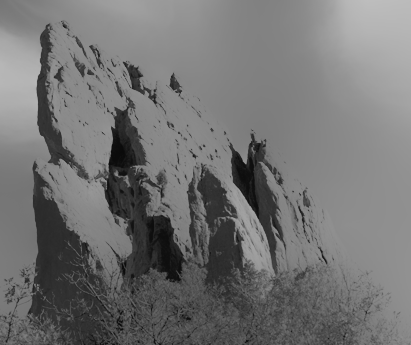 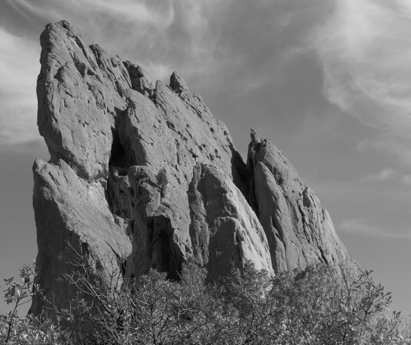 *
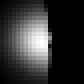 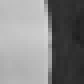 *
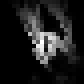 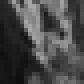 The kernel shape depends on the image content.
Slides courtesy of Sylvian Paris
Borders
What to do about image borders:
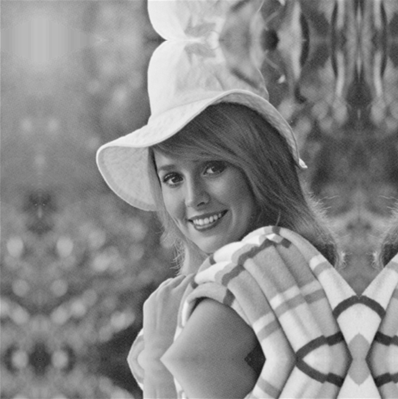 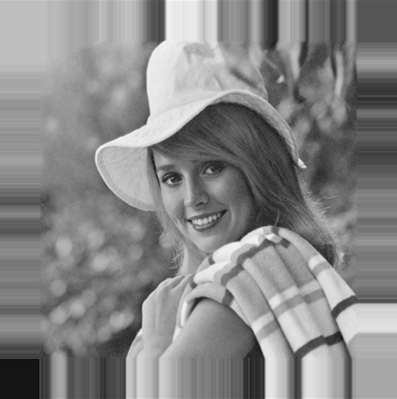 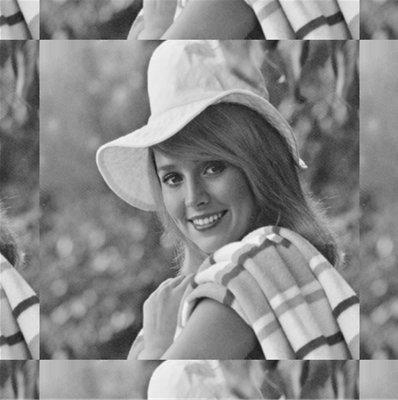 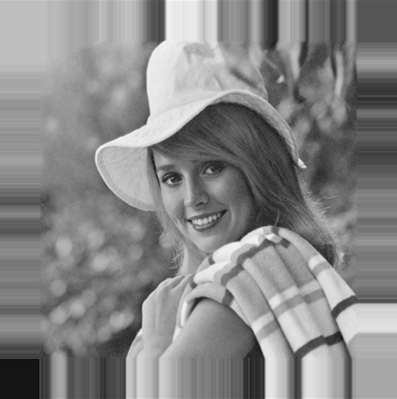 periodic
reflected
black
fixed